DARK ROOM AND CHEMICAL PROCESSING
Dr. Pushpender singhGuide : Dr. Sagar Maheshwari Sir
DARKROOM
A darkroom is a place where the necessary handling and processing of film can be carried out safely and efficiently, without the hazard of producing film fog by accidental exposure  to light rays.
DARK ROOM
Dark room is more accurately known as the “Processing Room”. It forms a very important part of radiography, such that radiography begins and ends here.
It has two sides:
wet side
Dry side
* film handling
* loading
* unloading
* Processing
 Manual
 automatic
3
DRY SIDE OF DARK ROOM
The shelves: For storing the films and film boxes. They should be away from tanks containing chemicals and from the entrance, preferably behind the door.
    The film boxes should be set vertically, not one over the other.
Pass Box: To transfer the films
Other apparatus like- 
Light proof storage bin for unexposed film
Drying devices
Film hangers of proper size
4
WET SIDE OF DARK ROOM
Processing tanks


It has ready mixed processing chemicals.

Two stirring paddles one each for developer and fixer.

Thermometer to determine temperature of the solutions.
5
DARKROOM DESIGN
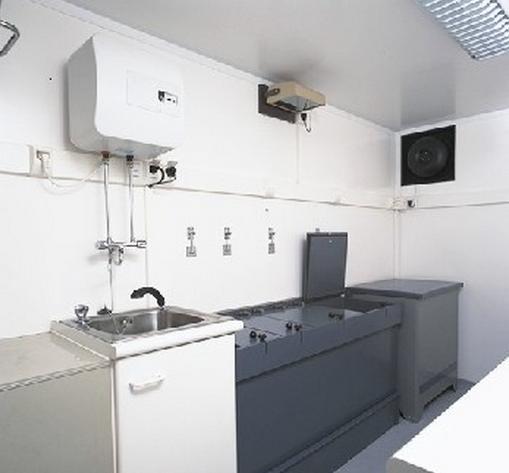 LOCATION
Decided during planning of the department.
Convenient placement in relation to radiographic room
No windows to make the room light proof.
Readily accessible to plumbing and electric service.
7
SIZE OF THE DARKROOM
It should be smaller than 9 msq.in area.

The ceiling should not be less than 2.7m in height and preferably not more than 3.3m
LEAD SHIELDING IF ADJACENT TO X-RAY ROOM
Walls b/w the darkroom and adjoining x-ray rooms should contain enough lead thickness of atleast 1.6mm(1/16 inch)  of lead in the walls all the way to the ceiling.
ENTRANCE
Light proof, to prevent light exposure to the film. 

Two way revolving door type is the ideal type in which two
  cylinders are present.

 The outer cylinder has two entry gates in it on opposite sides and the inner one has one gate.
10
REVOLVING DOOR- Advantage is it does not require a large floor area.
DOUBLE DOOR
MAZE or LABYRINTH TYPE-dis adv- occupies a large floor area.
DARK ROOM EQUIPMENT
Dark room has the following.:-
Cassette hatches 
Film hangers 
Light proof storage bins
Safelight
Processing tanks 
   Drying devices
LIGHT PROOF STORAGE BINS
It is used to store 
Unused films. 
Vertical partitions 
Subdivide the bin to 
Accommodate film 
Boxes of different sizes.
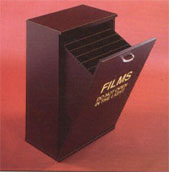 SAFELIGHT
Provides adequate illumination under processing condition but does not fog the film.
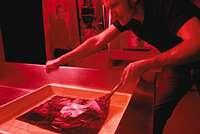 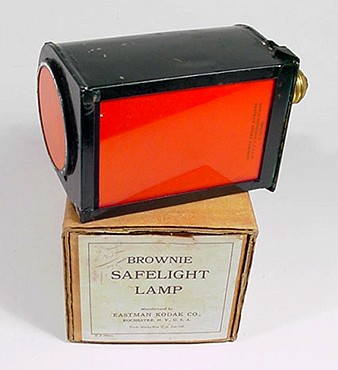 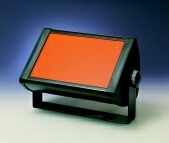 HOW DOES A SAFE LIGHT WORK..
When a white light is passed through colored filters , certain wavelengths(or colors )are  absorbed by the filters, whilst those wavelengths which correspond to the color of the filters will be transmitted.
SAFELIGHT HAS THREE BASIC PARTS
Lamp housing:- This holds the bulb and filter.

Safelight filter:- This absorbs light of some colors and transmits light of others to varying degrees.

The bulb:-  25 W pearl lamp is the recommended standard.
SAFELIGHT FILTERS..
It consists of a gelatin dyed to the appropriate color and sandwiched between two sheets of glass for protection.
TYPES OF SAFE LIGHTING..
Direct safe lighting:- light from the safe lamp falls directly onto the work surface. Such illumination should be sited a minimum distance of 1.2 m (4ft) from the working surface. It is the best lighting for film loading and unloading areas.
INDIRECT LIGHTING..
It is intended to provide general illumination of the darkroom. The safe lamp directs the light towards ceiling, which consequently should be painted in light color in order to reflect light back into the room.
RED FILTER-- KODAK GBX-2 for most blue and green sensitive medical and dental x-ray films.
FACTS ABOUT SAFE LIGHT..
No safe light provides completely safe exposure for an indefinite period of time.

Safelight filters are designed for specific types of paper and film.

Safelight filters fade with use.

Poor safelight conditions can produce a loss in radiographic quality before actual fogging is visible
INTENSITY OF THE UNDESIRABLE WAVELENGTHS TRANSMITTED BY THE FILTER IS INCREASED  BY..
Using too small a safelight to film distance(intensity increased due to inverse square law)

Using too high a wattage lamp inside the safe light(a 25 W pearl lamp sited a minimum of 1.2m from the film is the recommended standard)
HOW SAFE IS SAFE LIGHTING?
Safe lighting is not completely safe; as  all films will become significantly fogged if exposed to safe light for long time.

 This is because safelight filters are not        perfect absorbers of the undesirable wavelengths.

So the intensity of illumination and film handling should be kept to a minimum if significant fogging is to be prevented.
SAFE FILM HANDLING TIME.
Safe film handling time is  defined as the maximum time for which a film can be exposed to the safelights during the procedure without causing any appreciable degree of fogging.
WHITE LIGHT IS USED FOR:
EQUIPMENT REPAIR AND DARKROOM CLEANING
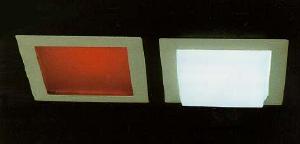 Stages in production of radiograph
Exposure
Development
Wash
Fixing
Washing
Dry
Types of processing:
Manual 
Automatic : 
with replenisher  
without replenisher
Differences between manual and automatic processing
No stop bath between developer and fixer
Hardner is placed in developer
Additional hardner is added to fixer solution
Dark room is not required
Automated processor is used in form of processing rollers hence dry to dry process.
MANUAL PROCESSING TANKS
The simplest type has three compartment tank
 One end  compartment being used for developing and the opposite one for fixing.
The middle compartment serves both to rinse and wash the films and should be supplied with running water.
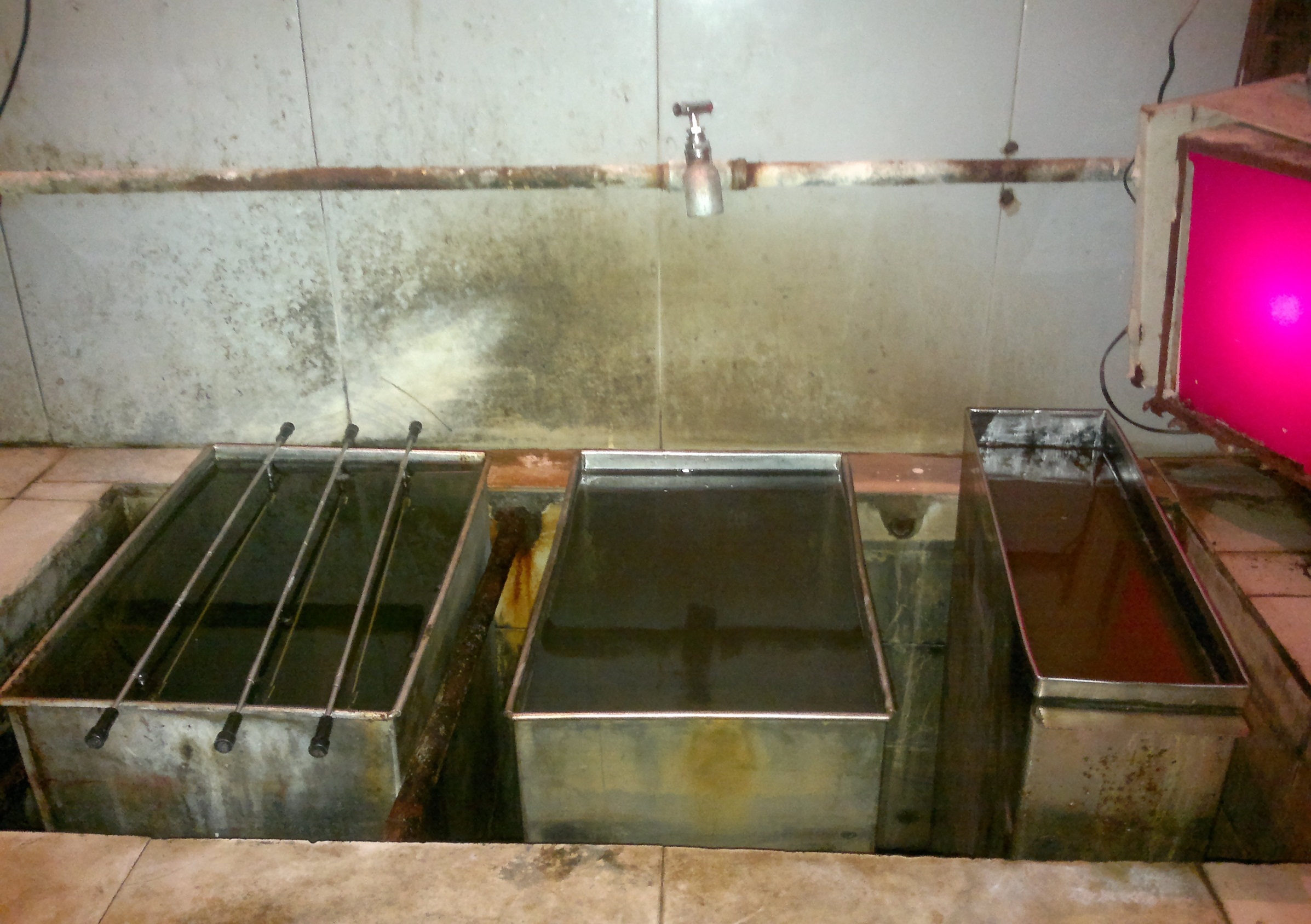 SIZE OF MANUAL PROCESSING TANK
The ratio of size of tanks is 1:2:4
33
MANUAL PROCESSING TANK
It is insulated outside to prevent condensation of water and to maintain temp inside.
Thermostatically controlled warm or refrigerated water (depending on the weather) should be circulated around the processing tank to maintain optimum temp.
Film Base
 Supports the emulsion and provides the correct            degree of stiffness for handling purposes.
 It is composed of either cellulose acetate or
  polyester, both of which are transparent and blue-   tinted.
 Cellulose acetate
 Dissolving cotton in acetic acid makes cellulose       acetate which is then dissolved in a volatile solvent containing blue dye. 
   The solution of cellulose acetate is poured onto huge heated drums where it solidifies to a thickness of about 0.008 inch.
(2)  Polyester. 
The dimethyl-terebthalate (DMT)
 
     DMT  + ETYLENE GLYCOL


 POLYSTER

ADV OF POLYESTER
 1 increased dimensional stability
 2 much stronger than acetate
EMULSION
Formed by silver bromide and gelatin
Silver bromide crystal.
 In the early stages of emulsion manufacturing, 
 silver nitrate   +potassium bromide 


silver bromide crystals   +   potassium nitrate. 

The potassium nitrate is then washed out and the result is a silver bromide crystal consisting of bound atoms of silver and bromide.
 
In medical film 
-  99  %   -    AgBr
-  10  %   -   AgI 
Crystal size of silver halide  1 – 1.5  microns
REMOVAL OF FILM FROM CARTON
Always remove the film slowly.
 
Rapid movement can cause a build-up of static electricity. 
Careful handling will prevent  many kinds of marks on the film
LOADING 
The film is placed in the bottom of the cassette on the front intensifying screen.
 The lid carrying the back screen is gently closed and locked by means of the back springs. 
Avoid scraping or sliding the film over the edges of the cassettes or the surface of the screen.
HANDLING and STORAGE OF XRAY FILMS
Unexposed and unprocessed x-ray film should always be kept in a cool, dry place.
 It should never be stored in basements or near steam pipes or other sources of heat. 
 High temperatures damage the emulsion, causing fog and lack of contrast
 Ideal storage conditions prevail at temperatures of 50º to 75ºF with relative humidity of 40 to 60 percent
PRESSURE
Should never be subjected to extreme pressure such as wrinkling, bending, or rolling, because changes take place in the emulsion, which, upon development, appear as tree-like artefacts on the finished film. 
 To avoid pressure  markings, packages of unexposed film should always be stored on edge; they should  never be stacked one upon another.

 All film should be used before its expiration date
PRODUCTION OF THE LATENT IMAGE
When the x-ray film emulsion is sensitized during manufacture, the SILVER BROMIDE crystals are left in a state of suspended animation awaiting the x-ray stimulus to start them on their way to becoming a radiographic image. 
 
The potentiality for this activity exists in the tiny sensitization "specks" at the surface of the crystal 
which are actually SILVER SULFIDE coumpound

 When x-ray exposure occurs, the latent image is produced.
AgBr  +  silver sulphide
                        (  sensitivity speck)

When exposure of film to light from intensifying
Screen or to direct action of x ray  ,  energy from photon is trapped by BROMIDE ION 

 BROMIDE ION  loose electron 
Br  ion  +   photon        Br atom +  electron
Electron  trapped by silver sulphide 
Which become negatively charged

Attracts  Ag  ion  and give electrons to them
Ag ion +  electron              Ag atom

This process is repeated many times

Crystal in which sensitivity specks has acquired Ag atoms during exposure remain invisible and constitute LATENT IMAGE
CHEMICAL DEVELOPER CONTAINS
PHENIDONE
HYDROQUINONE
ACCELERATOR
BUFFER AGENT
PRESERVATIVES
RESTRAINERS
HARDENERS
SEQUESTERING AGENT
FUNGICIDE
ANTI FROTHANT
DEVELOPER ACTIVITY DEPENDS UPON
PH
TEMPERATURE
EVAPORATION
OXIDATION
PROCESSING  BYPRODUCTS (BROMIDE)
DEVELOPEMENT
 Process that amplifies the latent image by a factor of
millions to form a visible silver pattern .

Activator
 The activator (or alkali), SODIUM CARBONATE, softens the gelatin 
And provides the necessary alkaline medium so that the reducing agents can diffuse into the emulsion and attack the exposed silver bromide crystals.
  Other alkalies used are SODIUM HYDROXIDE , SODIUM TETRABORATE 
  In general, the more alkaline the developer, the more powerful and rapid is its action.
DISADVANTAGE OF SODIUM CARBONATE 

When a film is processed in an x-ray developer containing it and then transferred to a warm acid-fixing bath, tiny bubbles of carbon dioxide gas may form in the soft gelatin. 

As the bubbles escape, they form tiny  craters or pits in the emulsion, thereby breaking up the normal character of the silver image. The finished film or radiograph is blistered.

To overcome this effect, the  temperature of the developer, rinse, and fixer solutions should be approximately the
same.
Reducers

The latent image site provides a place where the reducers accomplish the process of breaking down the silver bromide crystal to black metallic silver. 

The reducing agents act as electron donors to the latent image site.

Thus the positively charged silver ions may move into the areas of the sensitivity speck and become attracted to it. 

As this process continues, more silver ions are attracted and deposited as atoms of silver. The final result is the formation of black silver crystal
Reducing agents
 ElonTM (another tradename is MetolTM) and hydroquinone.
 
The activity of these chemicals requires their presence in an                        alkaline solution.

ElonTM is unpredictable above 75ºF and hydroquinone ceases its activity below 60ºF.

The activity of the hydroquinone is slower, but it serves to build up the black tones required in the image. 

Reducers are not too stable in the presence of oxygen, which they can readily absorb from the air , hence developer should always be kept covered.
Basic chemical reaction in development process
DEVELOPER (HYDROQUINONE) + SILVER ION
                                                   
                                                         alkaline solution

OXIDISED DEVELOPER (quinone) + SILVER ATOM  + HYDROGEN ION
WETTER
    FOR CHEMICALS TO PENETRATE THROUGH GELATIN EMULSION
PHENIDONE
    PRODUCES GRAY SHADES RAPIDLY ON RADIOGRAPH
HYDROQUINONE
    PRODUCES BLACK SHADES SLOWLY ON RADIOGRAPH
ACCELERATOR
     OXYGENATES THE SOLUTION TO SPEED UP DEVELOPMENT(TOO MUCH PRODUCES GRAINY IMAGE)

BUFFER
     CONTROLS pH, MAINTAINS ALKALINITY.
RESTRAINER

If the restrainer is omitted, the reducers are hyperactive and break down the unexposed crystals, fogging the film. 

If the film is left in the developer too long, the reducers will override the restrainer and chemical fog will result
POTASSIUM BROMIDE
HARDENER
CONTROLS EMULSION SWELLING, PROTECTS FILM FROM PROCESSING ARTEFACT 

 SEQUESTERING AGENT
COUNTERACTS ADVERSE EFFECTS OF METALLIC IMPURITIES, CALCIUM AND IRON
STABILISES DEVELOPING AGENTS
PRESERVATIVE. 

SODIUM SULFITE

Sulphite removes oxygen from air dissolved in solution  or at the surface of solution , before it has time to oxidise the developing agent.

Sodium sulfate works very well as a preservative because it retards oxidation of the reducing agents and prevents the formation of stains on the film.

Oxidation Products of reducing agent  (which can stain the emulsion) react with sulphite to form colourless SULPHONATE.
RINSING PROCESS
When the film is removed from the developer, the gelatin emulsion is swollen and like a sponge, saturated with all the soluble chemicals of the developer solution.
  
Also, the gelatin contains the black metallic silver image and unexposed, undeveloped silver bromide crystals.

The bulk of the soluble developer chemicals should be removed from the film before it is placed in the fixing bath and these chemicals replaced by either fresh or acidified water.

 Such treatment is necessary 
1  to stop the reaction of development,
2  to neutralize the alkalinity of the residual developer, and
 3  to remove the oxidation products of development.
 
There are two methods of removing these chemicals--rinsing the film in fresh water and rinsing the film in acidified water
ACID RINSE BATH
Acid rinse baths (dilute solution of acetic acid in water) prolong the life of the fixer and ensure maintenance of the hardening action.
An acid rinse bath eliminates the need for running water (required by a water rinse bath). 

The bath immediately stops development of the emulsion and neutralizes the alkali in the developer contained in the emulsion.

Radiographs should be rinsed in the acid bath for 30 seconds but they may be left in the bath for as long as one and one-half minutes. 
Do not overwork the acid rinse bath. When the activity of the solution is reduced, it will accentuate stains and streaks.
FIXER
FIXING AGENT
BUFFERING AGENTS
PRESERVATIVES
HARDENERS
SEQUESTERING AGENTS
SOLVENT
FIXER SOLUTION
The fixer has four chemical agents: an acidifier, a clearing agent, a hardener, and a preservative. 
All are mixed with water, which serves as the solvent.

Acidifier
ACETIC ACID

Neutralizes any alkaline developer that may be carried over from the developing solution  

The acidifying action quickly stops development and prevents formation of stains.
Clearing Agent
 SODIUM THIOSULFATE OR AMMONIUM
THIOSULFATE

The unexposed crystals have of course, been unchanged by the developer.
Unexposed silver bromide crystals will darken on exposure to light and obscure the radiographic image.
Since the gelatin is still swollen and porous, the clearing agent dissolves out the unexposed and undeveloped silver bromide emulsion without damage to the silver image

These chemicals are commonly known as "hypo." 
  SODIUM OR AMMONIUM THIOSULFATE   
   + 
  SILVER BROMIDE
 
 SILVER THIOSULFATE
(remains in solution)
Hardener

 PLATINUM ALUM, CHROME ALUM, OR ALUMINUM
CHLORIDE

Decreases the possibility of physical injury to the gelatin emulsion. 
A swollen emulsion is easily scratched or distorted during the washing and drying process.
The hardener restrains swelling of the gelatin and hardens it so that it can withstand the normal effects of processing like preventing further swelling of gelatin post fixing.
Preservative
SODIUM SULFITE
prevents decomposition of the clearing agent by the acid with a resultant precipitation of sulfur, as long as normal developing temperatures are maintained. 

It assists in clearing the film and prevents the residual developer carried over in the film from oxidizing and discoloring the fixing bath
FIXER CONT..
BUFFER
     -ACETATE
    -CORRECTS PH 

SEQUESTERING AGENT
     REMOVES ALUMINIUM IONS

SOLVENT
     WATER DISSOLVES OTHER COMPONENTS
WASHING PROCESS
Proper washing ensures the permanence of radiographs.
 The object being to remove residual chemicals and silver salts from the film.
 If these are not removed, the image will discolor or fade, eventually stain (brown stain of silver sulfide), and the entire film may deteriorate. 
This is especially true when the radiographs are stored under conditions of high temperature and humidity.
 As the fixing solution nears the exhaustion point, the concentration of silver salts becomes so high that the washing process should be more thorough at this time.
Normally x-ray films are washed in running water circulated so that the entire emulsion area and every portion of the wash tank receive frequent changes. In tank processing,the bar of the hanger and the top clips should always be covered by the water.
DEVELOPING X RAY FILM
PROCESSING SOLUTION STIRRED BEFORE PROCESSING
FILM PLACED IN SOLUTION AND AGITATED BRIEFLY TO REMOVE BUBBLES
FILM LEFT IN DEVELOPER FOR 5 MIN AT 68 º F
RELATION BETWEEN TEMP AND DEVELOPING
BELOW 60 º F - CHEMICALS ARE SLUGGISH CAUSING POOR DEVELOPING AND FIXING

ABOVE 75 º F -CHEMICALS WORK TOO RAPIDLY CAUSING FOGGING AND SWELLING OF EMULSION
FORMS OF DEVELOPING CHEMICALS
LIQUID- MORE CONVENIENT

POWDER-MAY DISSEMINATE DUST THROUGH THE ROOM
DEVELOPING SOLUTION MUST BE COVERED WHEN NOT IN USE TO REDUCE OXIDATION
REPLACED EVERY 3 MONTHS AS GELATIN SLUDGE AND IMPURITIES ACCUMULATE
IT FIRST TURNS YELLOW, THEN BROWN(INDICATES EXHAUSTION)
FILM QUICKLY REMOVED FROM DEVELOPER IN 1 MOTION AND AND PLACED IN POST DEVELOPER WATER RINSE
DRIPPING BACK OF SOLUTION IN DEVELOPER TANK SHOULD BE AVOIDED
CLEARING AND FIXING X RAY FILM
15 SEC
AGITATED TO AVOID STREAKING AND STAINING OF X RAY
68 F
FINAL WASHING
RUNNING WATER AT 68 F
ADEQUATE WASHING PREVENTS DISCOLORATION
20 TO 30 MIN
VENTILATION
Air condition is the preferred method.
In a small dark room exhaust fan may be used.
73
HUMIDITY
40-60%

> 60%--FILM FOG
<40% STATIC ARTIFACTS
TEMPERATURE
50-70 º F  for film storage– to slow down the aging process of the film
DRYING DEVICES
Help speed up the drying of films.
Driers are available as enamel or stainless steel cabinets provided with a heating element and blower fan.
DRYING TAKES LONGER IF DEVELOPING DONES AT HIGH TEMP DUE TO SWELLING OF THE EMULSION
FILM FOGS
Fog is the generalized darkening of the film which is due to development of unexposed silver halides crystals that do not contain a latent image. 
   causes are- 
Due to exposure to  light.

Exposure to x-rays or other radioactive elements.
77
Chemical fog :CAUSES: Overdevelopment, development at high temperature, deteriorated/oxidized developer.

Age fog: Outdated and inadequately stored films.
STAINS
Discolorations appearing on a Radiograph at different stages of processing. 

Brown stains- oxidized developer

Variegated color pattern- inadequate rinsing

Grayish yellow or brown- excessive fixation

Grayish white scum- incomplete washing
79
MARKS AND DEFECTS-
Crinkle marks d/t acute bending of the film.

Static marks are lightning or tree like black marks on the film, caused by static electricity d/t friction b/w the film and other objects.

Water marks caused by water droplets on the film surface which leave round dark spots of various sizes because of migration of silver particles.
Cassette marks are caused by foreign matter such as dust, hair, fragments of paper etc  or by screen defects, which leave a corresponding white mark on the radiograph. 

Air bell marks result from formation of air bubbles in the developer. A bubble prevents developer from reaching the underlying film and so leaves a small clear circular spot on the radiograph.
STREAKING-
Is caused by a variety of technical errors and is one of the most troublesome film defects.
It usually results from-

1)Failure to agitate the film in the developer.

2)Failure to rinse the films adequately.

3)Failure to stir the processing solutions thoroughly after replenishment.
THANK YOU…